Health Inequalities in Jordan and their Social Determinants
Presented byDr. Hoda RashadMarch, 2020
JPFHS, 2017
Social Research Center/American University in Cairo
Supported by
WHO/Jordan
2/27/2020
1
Evidence on Social Patterns, Trend
Social Inequalities in Health Sector Performance, Ins. Cov.
Priority Challenges, Policy Recommendations
2/27/2020
2
What did we do in the study?
Analyzed 85 health indicators from JPFHS 2017 classified in 5 broad groups:
Child health and wellbeing: 
Impact: Neonatal/infant/ under 5 mortality
Risk factors: infant/ child health/ child development
NCDs and Adult health:
Impact: diagnosed diabetes
Risk factors for NCDs(obesity, smoking,  anemia, others)
Reproductive health 
 Risk factors (Social, HIV/AIDS related, Domestic violence related)
health system performance
Infant and child health
Maternal health
Family planning
Other RH 
Health system capacity (difficulty facing women in access health services)
Health insurance coverage (general population, users of outpatient and inpatient services
Methodology
All indicators were formulated in negative health direction
    Three prevalence categories: very high (40% +), high (20-<40%),  moderate 	low (< 20%)
Four stratifiers were used to investigate the social patterns of health. These are
Geographic residence (governorates), Household wealth, Education, and nationality
Inequality was assessed for each indicator and stratifiers in terms of 
The Gap between the best and worst off performing social group
Summary inequality measure to assess  degree of inequality in the distribution
Three degrees: severe > 10%, moderate 5-10%, low < 5%
Key Findings

WHAT ARE MAIN HEALTH PRIORITIES?
Jordan already achieved SDG for child mortality
	Neonatal = 11		Under 5 mort. = 19
	(SDG at least 12)		(SDG at least 25)

But is this enough?
	Jordan rank < 5 mort.	38 among 52 countries in HHD
	MMR = 29.5 per 100,000 live births
	(SDG < 70)
2/27/2020
5
Key Findings
Improvements (34 out of 66 decreased) +
	Unfinished Agenda (32 increased); 63 out of 85 indicators > 20%
Figure 1 Distribution of health indicators by their prevalence classification
2/27/2020
6
High  prevalence of risk factors requiring social interventions
									Socially Driven

SDG	risk factor indicators require accelerated actions
(Child dev., smoking, early mar., adolescent CB, FP, violence against women)


Exceptions: Births attended by skilled personnel (99.7%), Civil Registration (98%)       Health Sector Driven
2/27/2020
7
Health sector performance on track: large no.  of indicators <20%
Despite challenges on health sector capacity front
Particularly infant + maternal health
Except: premarital tests, place for HIV test. (other RH ind.)
2/27/2020
9
%No health insurance coverage (15-49) = 44%

Higher coverage of women than men		(58% vs 50%)

More coverage in rural than urban areas	(75% vs 52%)
2/27/2020
11
Other Findings
What is the distribution of health priorities for different social groups and which social group is the most vulnerable social group?
(Most vulnerable, more than one social group with   relatively larger share)

What is the distribution of severity of health inequality for different stratifier and which stratifier is more severely unequal? 

What are the trends in prevalence and inequality summary measures between 2012 and 2017?
2/27/2020
12
Summary Measures of Inequality: 
Average measure of the difference between the actual burden of ill health of the social group given their size and the expected burden if they are exposed to equal levels.
Average excess burden that needs to be addressed
They move discussion from: Targeting to achieving a fair distribution 					       inequality to inequity
Selected Findings of Inequalities
Generally speaking the summary measures of inequality in Jordan is much lower than other Arab countries (4 other Arab countries)
A number of indicators show severe inequality. The education and governorates reflect more severe inequality than wealth and nationality
2/27/2020
13
inequality summary measures for health indicator for all stratifiers
very high
moderate/ low
high
Alongside improvements in health, severity of inequality increases

		

Benefits not equally shared
2/27/2020
15
Inequality measures and their severity classification for the health indicators
 by their prevalence classification
Very High Prevalence Indicators
Moderate Prevalence Indicators
severe
low
moderate
Increasing in degree of severity bet 2012 and 2017
	governorate            46 indicators out of 85 increased

	wealth, education          25,20 indicators increased
2/27/2020
17
HS AND INS, COV. DEGREE OF INEQUALITIES
severe
moderate
low
Conceptualization of Systematic Inequalities

Inequalities largely shaped outside HS (SDH)

Unfairness consideration
                                                                      Multi level SDHI
                                                                             (CSDH)
Upstream  determinants
2/27/2020
19
Conceptualization
Health inequalities are inequalities driven by people’s  
Unfair access to resources and opportunities
                                                
Macro political/economic forces
                                          +
Intermediary Social Arrangements (gender, culture and religion)
Public services: MS care, Ins. Cov.
Inequality in HS performance & Capacities
Ins. Cov.
Unfair: Not responsive to differentiated needs
2/27/2020
20
Priorities & Policy Recommendation
Jordan Strategies                 Priorities Supported by Evidence
                                                     Speak to SDG Targets
				        Recognized extra burden of some gov.
				        +   Low income social groups
Articulated national strategies (Health, NCD, RH,…)
Contributions of this report
More detailed and recent evidence ( particularly on risk factors)
Two more vulnerable groups (low educ., Syrians)
Remaining HS challenges, but more serious challenges on social front
Key contributions
Emphasis & Interpretation of systematic inequalities                  								unfairness
						social threat
						unresponsiveness of HS, Ins. cov.
Increasing trend of inequalities
2/27/2020
21
Mainstreaming Equity in Policy & Actions at Each Entry Level & Each Actor
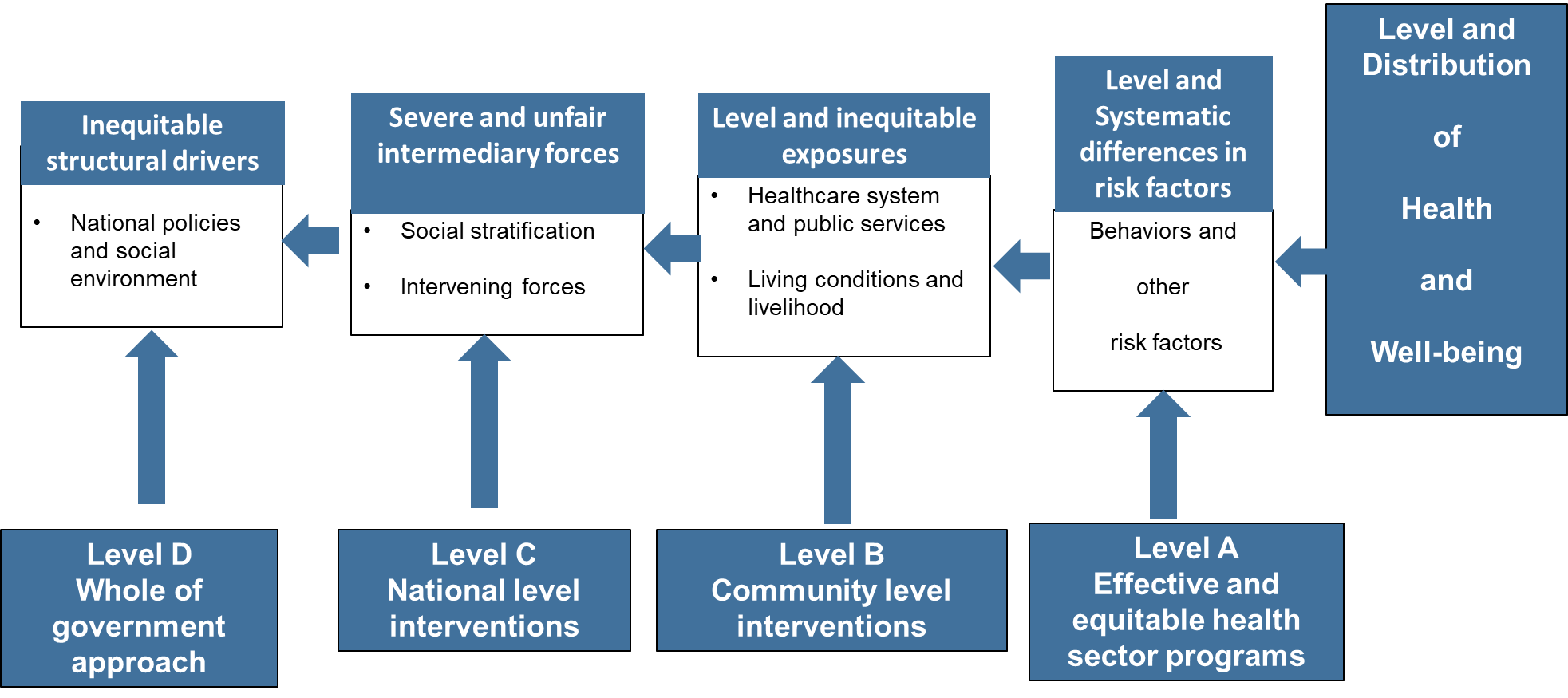 Adaptation to priority health challenges
Evidence based plans/actions
Methodology developed for SRH
2/27/2020
22
Specific Recommendations

Improve Equitable Performance of the Health Sector
Target inequitable dist. of risk factors(level A); Intersectoral Adequate & fair health resources 	 (level B); PHC
Hold Social Sectors Responsible for Health
Lead responsibility of social sectors 	(level C); 
Sectoral initiatives Equitable 		(level C); 

	Target, time bound, quantified equality goals for health.
2/27/2020
23
Specific recommendations
3. Systematic Measurements and Monitoring of Health Inequities
	Data sources	(routine + surveys)
	HIS             ISH  
4. Pushing Equity to the Forefront as a Development Goal and a Whole of Government and Society Performance Measure
Articulating health as a whole of government responsibility and developing an equity-based strategies for health and plans.
Enforcing health impact assessment in all policies.

The Higher Health Council is well poised to play a stewardship role to place HE as a benchmark for a fair and develop society, and to monitor the implementation of the whole of government responsibility and the accountability process.
2/27/2020
24